1st NMReDATA 
Symposium
Following the SMASH 2019 conference
26. September 2019
Porto, Portugal
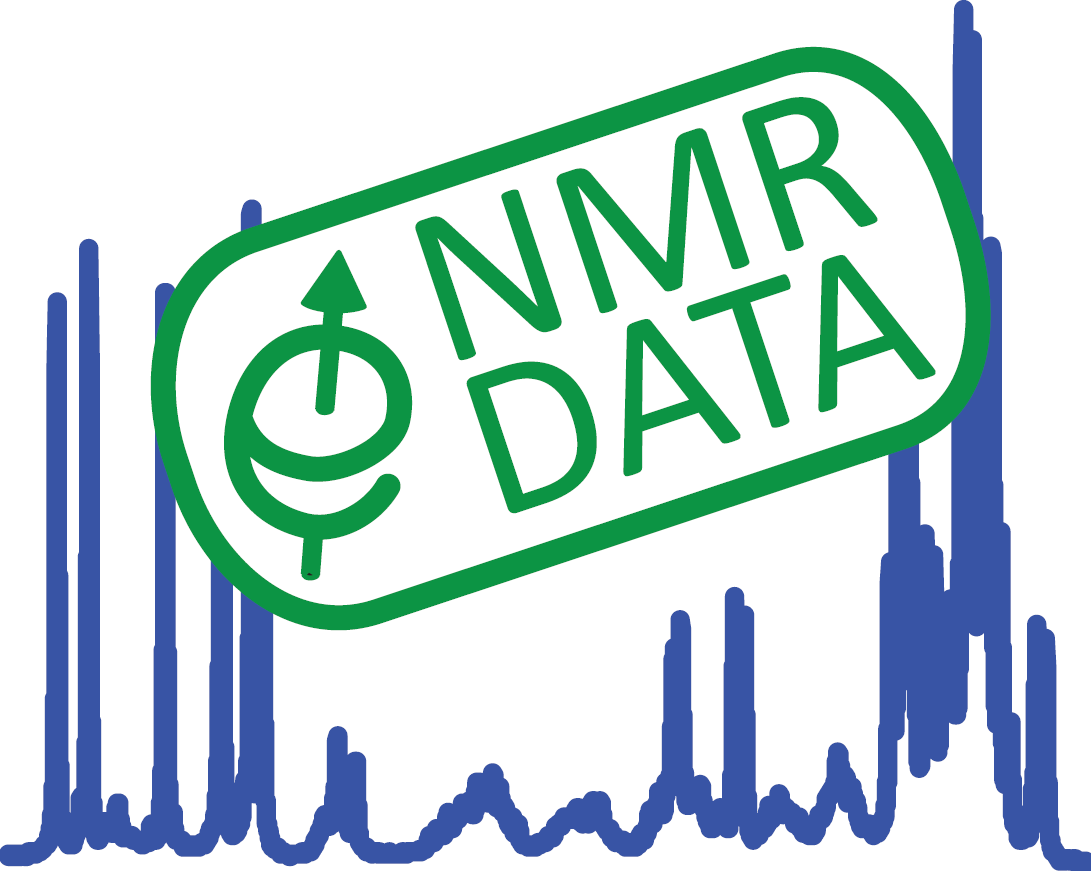 Program

Here the program starts




















Somewhere down to here
Information
https://nmredata.org/wiki/Symposium2019
Registration: https://bit.ly/2XFAHFW
Contact: symposium2019@nmredata.org
Sponsored by
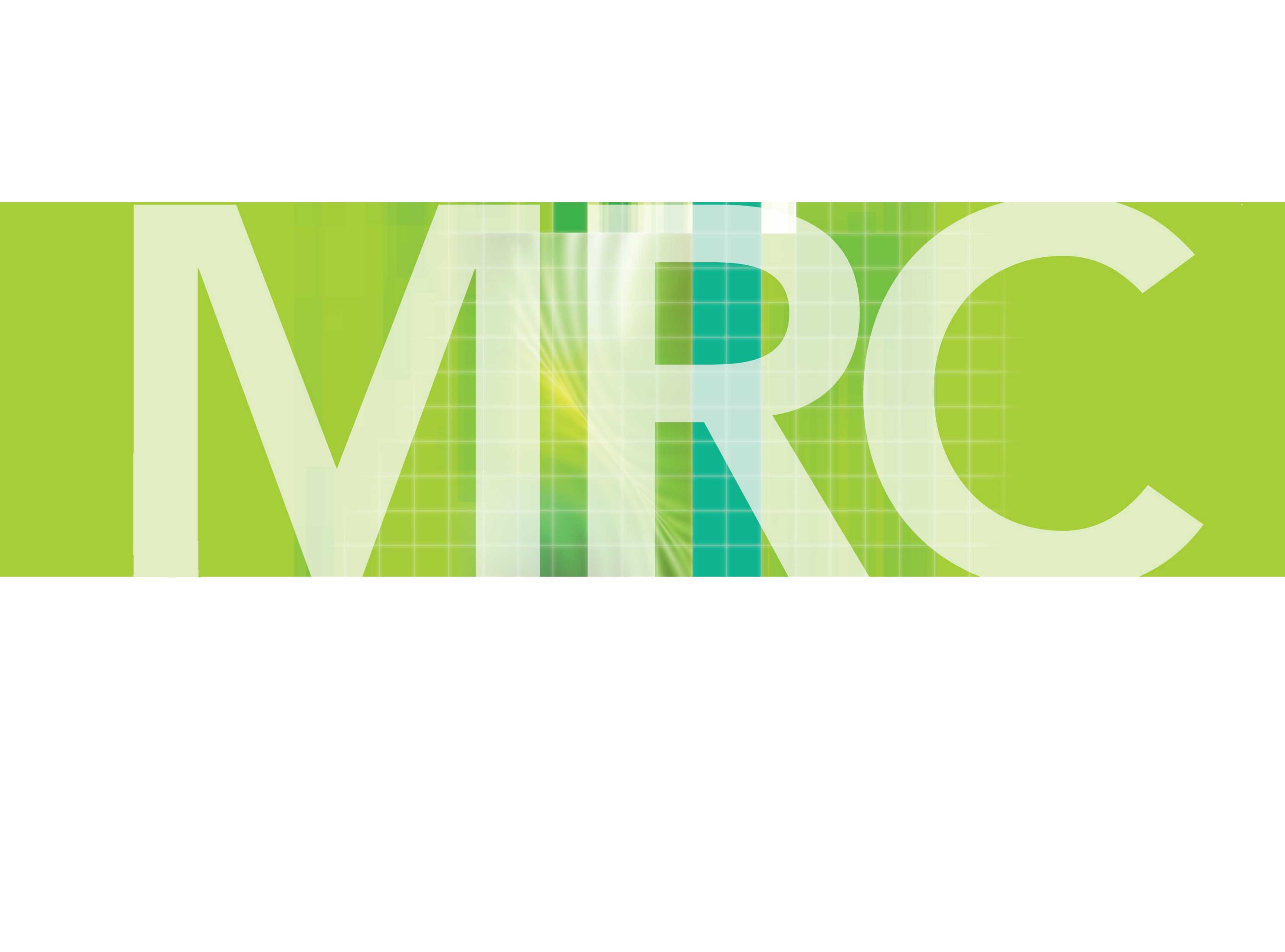 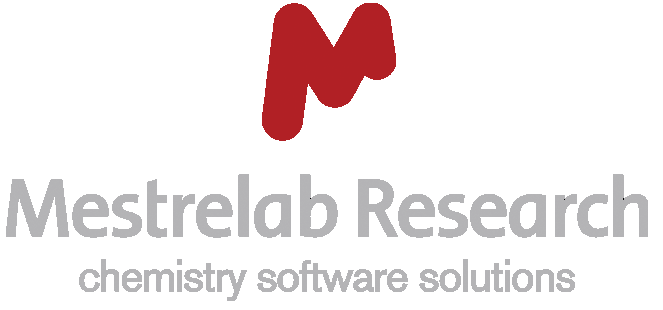